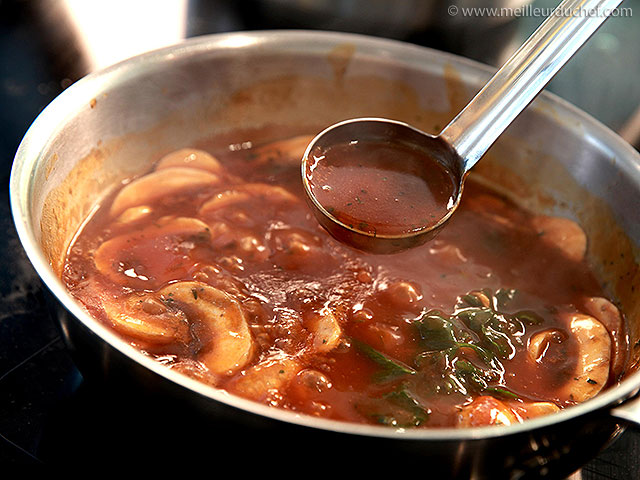 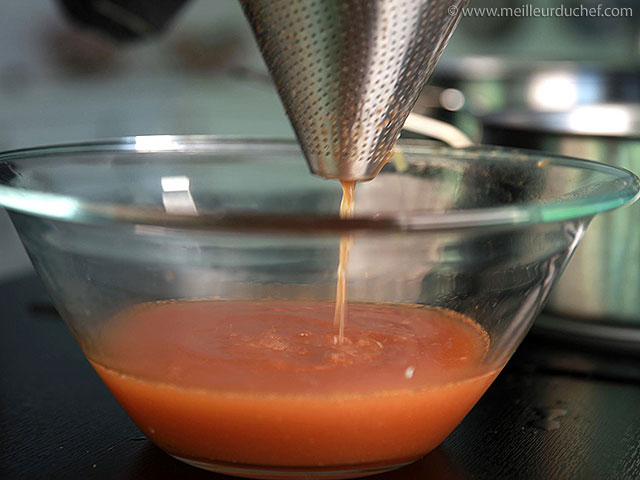 Fonds avec ingrédients rôtis
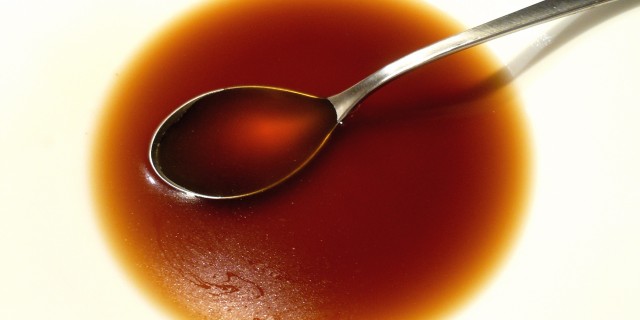 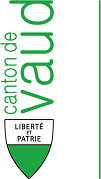 Cardinaux Yan
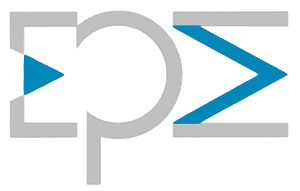 Classification (3)
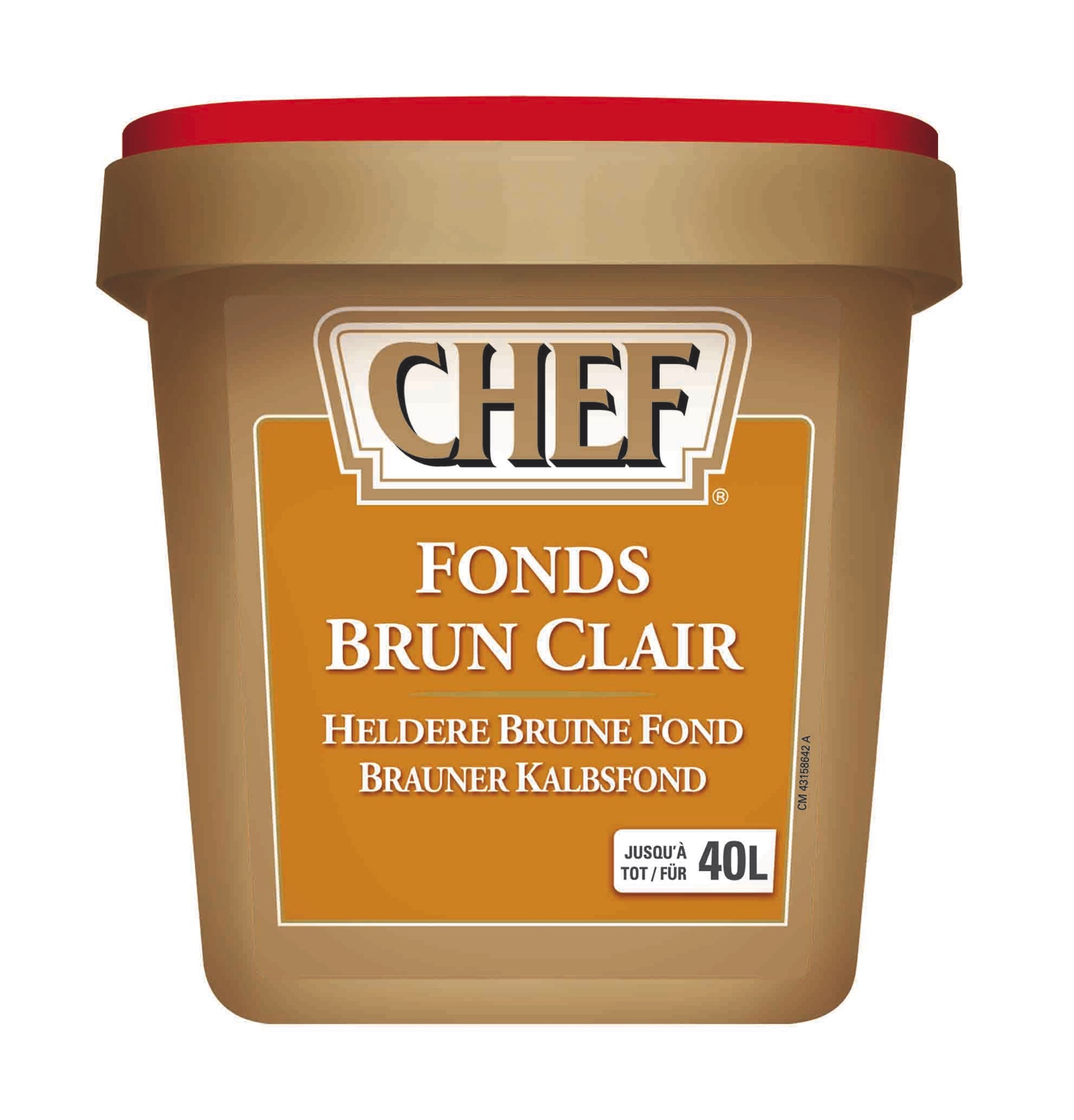 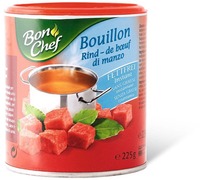 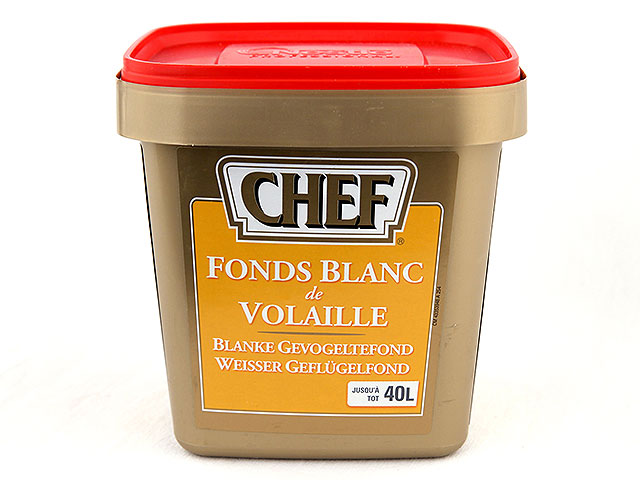 Elaboration
Elaboration
Pourquoi des pieds de veau pour le fond brun de veau
Les pieds de veau sont très cartilagineux et rendent donc le fond gélatineux
Cette teneur en gélatine du fond brun de veau donne un beau brillant aux mets de viande de veau braisée (glacée)
Modification de la saveur
Si les ingrédients sont rôtis dans un récipient en acier noir ou une rôtissoire basculante avec un fond en acier, la cuisson elle-même devrait être réalisée dans une marmite afin d’éviter la saveur de métal
Glace de viande
On entend par là un fond brun épais fortement réduit
La glace de viande ne s’utilise pas seulement pour renforcer la saveur des sauces brunes, mais aussi pour faire briller des mets de viande, de poisson ou de légumes sautés ou braisés
Cela influence non seulement la saveur mais a également, grâce à la forte teneur en gélatine, un effet optique et évite que le mets ne se dessèche